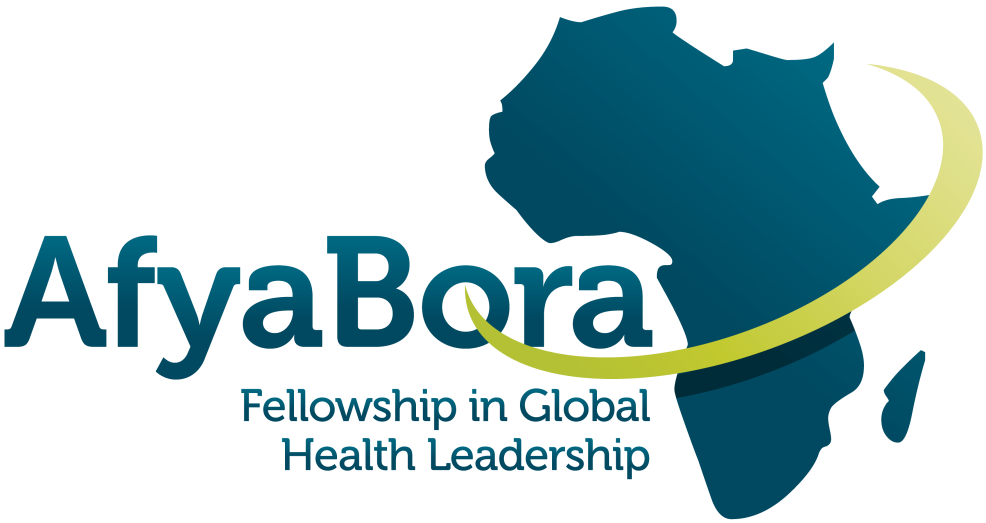 Logistical FAQ
1
Overview
Logistical FAQ
Communication and Website
Financial support
End of fellowship meeting
Communication
Who to contact if
fellow isn’t showing up? 
not performing well? or performing really well!
there is an emergency?

Working Group List

 Monitoring & Evaluation Team
I-TECH
Gabrielle O’Malley, PhD
Communication continued
Directors
Carey Farquhar , MD, MPH (Univ. of Washington)
Yohana Mashalla, MD, PhD, (Univ of Botswana
Neal Nathanson, MD (Univ. of Pennsylvania) 

Country Leads 
Botswana
Yohana Mashalla
Esther Seloilwe

Program Manager
Angela Shelton (Univ. of Washington)
Website
Orientation and course materials
Mentoring reference materials
Monitoring & Evaluation materials 
Link:
www.afyaboraconsortium.org
Financial Support
Compensation 
$1500 per fellow per year to the attachment site
This can be for mentor or infrastructure costs. 
Incurred costs for the fellow when participating in activities (eg. travel, etc)  
Can be billed up to $500 per fellow at the end of the rotation.
However, if anticipated cost surpass the $500 pre-approval from the Afya Bora Consortium  is required (via email from Directors or Program Manager).